Doc: MTS(22)087_004
Source: ETSI Secretariat
Agenda item: 
For: Information
Software & Standardsat ETSI
Presented by: Ultan Mulligan
Director, ETSI Centre for Testing & Interoperability
21/09/2022
Some Trends in Telecoms & Networking
Hardware  Software

Proprietary  COTS

Single suppler  System integrator

Protocol specifications  Open APIs

Local Hosting  Cloud & Edge

Standards  Software Code
2
LF Networking 5G Super Blueprint
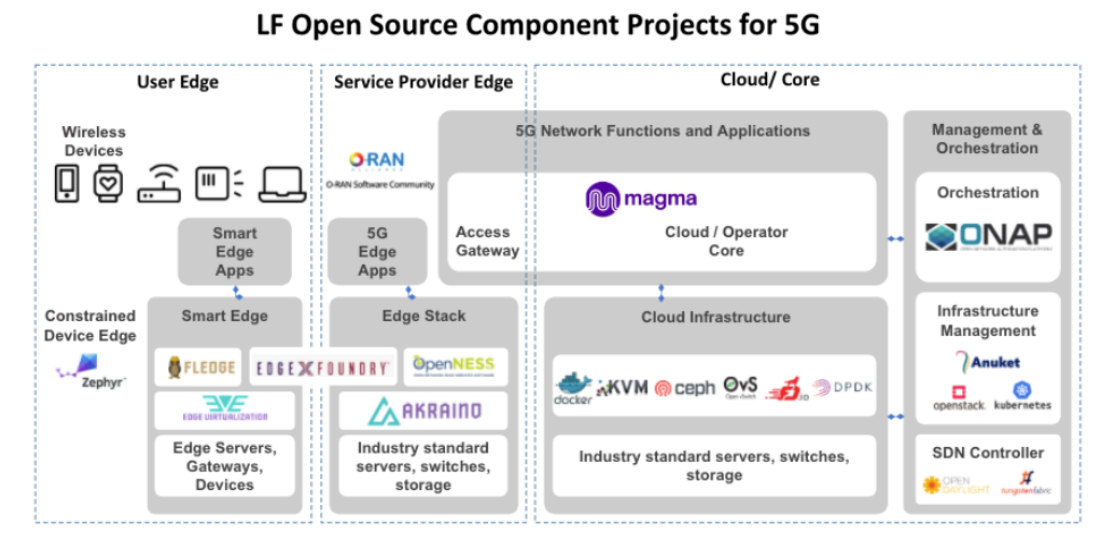 https://lfnetworking.org/5g-super-blueprint/
3
ETSI is adapting
Enable collaborative software development alongside standards
Standards & software working together
Allow for alternative licensing models for software
Preserving the successful FRAND IPR model for standards
ETSI Software Development Group
New structure under consideration at ETSI
Designed for collaborative software development
Separated from standards committees
Allowing various licence types
Built on experience hosting Open Source projects at ETSI:
Open Source MANO
TeraFlow SDN
TOP (Test Description Language Open Source project)
5
ETSI SDG: Details
New structure under consideration at ETSI
Approved by Board#139 in BOARD(22)139_018r2
Next step: GA#81 & SCM
Designed for collaborative software development
SDGs will have own detailed working procedures
Decision making procedures adapted for software dev.
Separated from TBs/ISGs
Possibly different IPR, Copyright
Structured like an ISG: Member & Participant Agreements
Allowing various licence types
FRAND or Open Source or other
Built on experience hosting Open Source projects at ETSI
Code, website, Wiki all hosted on ETSI Labs Gitlab server
6
Questions?
Contact me:
ultan.mulligan@etsi.org